ΓΕΩΡΓΙΚΗ ΤΕΧΝΟΛΟΓΙΑ
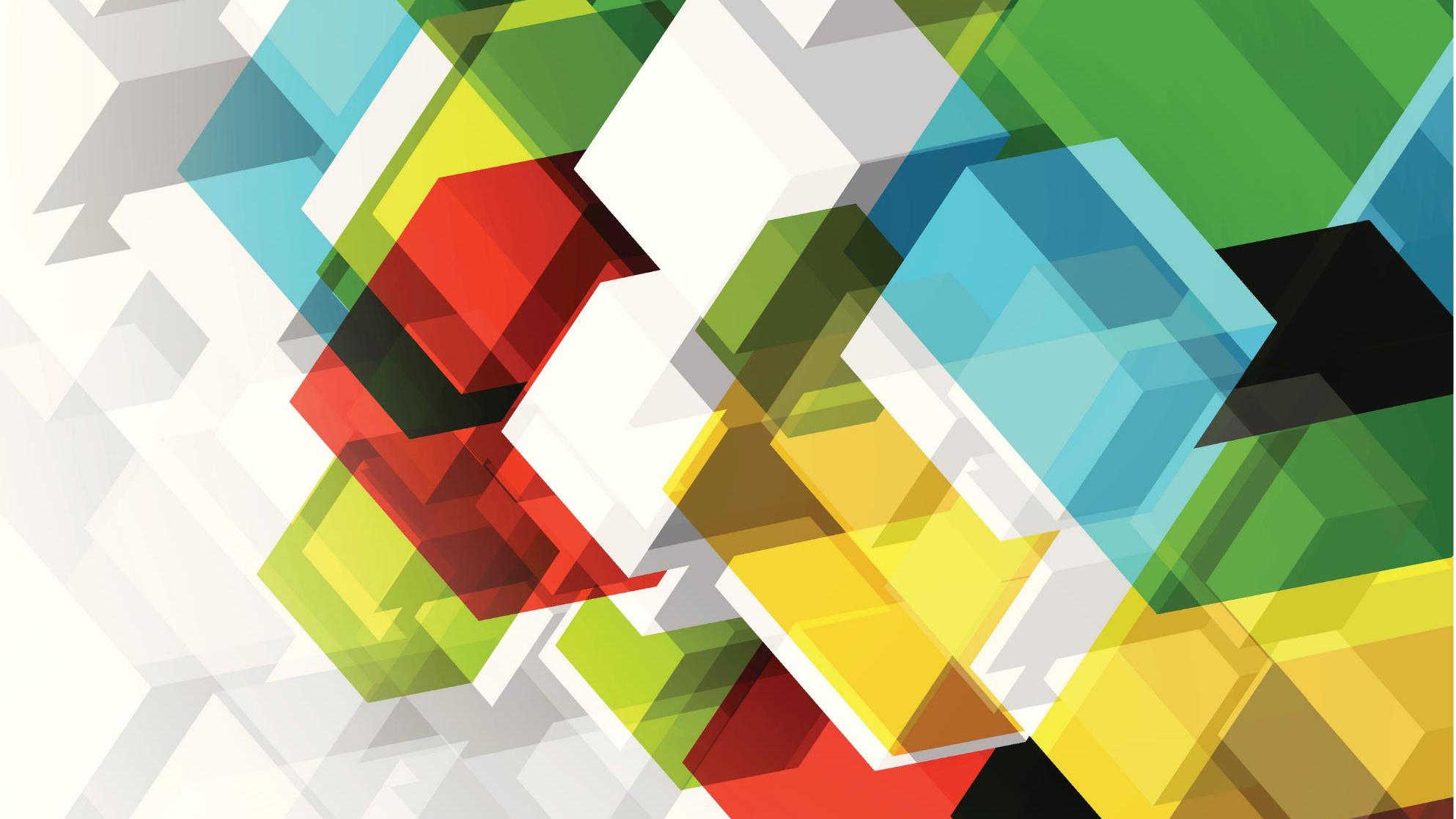 ΤΕΧΝΟΛΟΓΙΑ ΓΥΜΝΑΣΙΟΥ
ΘΕΟΔΩΡΟΣ ΘΕΟΔΟΣΙΟΥ ΚΑΘΗΓΗΤΗΣ
ΤΙ ΕΊΝΑΙ ΓΕΩΡΓΙΚΗ ΤΕΧΝΟΛΟΓΙΑ
Γεωργική τεχνολογία είναι η τεχνολογία που χρησιμοποιείται για την ανάπτυξη της αγροτικής οικονομίας. Μπορεί να περιλαμβάνει την εφεύρεση νέων αγροτικών εργαλείων,μηχανών,μεταφορικών μέσων, ή την βελτίωση αυτών που χρησιμοποιούνται. Επίσης μπορεί να αναφέρεται στην παραγωγή νέων λιπασμάτων, φυτοφαρμάκων,νέων μεθόδων καλλιέργειας ή και νέων ειδών φυτών(βιοτεχνολογία).
13/12/2022
Στόχοι της γεωργικής τεχνολογίας
Κύριοι στόχοι της  γεωργικής τεχνολογίας είναι :
Η διευκόλυνση  των γεωργικών εργασιών
η αύξηση της παραγωγής και
 η μείωση του κόστους καλλιέργειας.

Οι χώρες που είναι οικονομικά ανεπτυγμένες, δίνουν έμφαση στην ανάπτυξη γεωργικής τεχνολογίας. Ο λόγος είναι ότι οι χώρες αυτές αντιλαμβάνονται τη σημασία της ανάπτυξης της αγροτικής οικονομίας και της αύξησης της παραγωγής.
Από την άλλη πλευρά οι χώρες που δεν δίνουν έμφαση στη γεωργική τεχνολογία μένουν πίσω σε παραγωγή αλλά και στον ανταγωνισμό.
13/12/2022
Ιστορική εξέλιξη της γεωργικής τεχνολογίας
Η γεωργική τεχνολογία  άρχισε να αναπτύσσεται παράλληλα  με  την υπόλοιπη  τεχνολογία ,προσαρμόζοντας τα εργαλεία, τις μηχανές ή τα μεταφορικά μέσα στις καθημερινές ανάγκες του γεωργού.
Πολλές φορές κάποια εφεύρεση  ξεκίνησε από κάποιο γεωργό και επεκτάθηκε   σε άλλους τομείς της  παραγωγής με μικρές μετατροπές .
Η γεωργική τεχνολογία  αναπτύχθηκε  στις περιοχές που αναπτύχθηκαν οι πρώτοι πολιτισμοί ,Μεσοποταμία,Αίγυπτος,Αρχαία Ελλάδα,Περιοχή της Ινδίας κτλ
13/12/2022
Από την Αρχαία  εποχή  έως  Α΄Βιομηχανική Επανάσταση
13/12/2022
Υλικά κατασκευής των πρώτων γεωργικών εργαλείων
Τα υλικά που χρησιμοποίησε ο πρωτόγονος για να κατασκευάσει γεωργικά εργαλεία ήταν :
Ξύλο
Πέτρα
Κόκκαλα ζώων
13/12/2022
Πρώιμα Μεταλλικά εργαλεία
Με την ανακάλυψη της επεξεργασίας των μετάλλων  κατασκευάστηκαν εργαλεία από:
Σίδηρο
Χαλκό και κράματα αυτού ,όπως ο  ορείχαλκος, και  μπρούντζος
13/12/2022
Πρώτες  γεωργικές μηχανές
Οι πρώτες γεωργικές μηχανές ήταν :
Σφήνα πχ.το αλέτρι-άροτρο
Ο τροχός π.χ.μυλόπετρα
Οι μοχλοί π.χ. χειρομοχλός
Το βαρούλκο στο πηγάδι
Η αντλία του Αρχιμήδη-βίδα για την άντληση νερού
Πηγή ενέργειας για αυτές τις μηχανές ήταν η μυϊκή ενέργεια του ανθρώπου και των ζώων
13/12/2022
Μηχανές που κινούνται με την αιολική και υδροδυναμική ενέργεια
13/12/2022
ανεμόμυλος
νερόμυλος
Πρώτα γεωργικά μεταφορικά μέσα
Τα πρώτα μεταφορικά μέσα ήταν: 
Άμαξες που κινούνταν με τη βοήθεια ζώων
Σχεδίες μέσα στα ποτάμια για τη μεταφορά των αγροτικών προϊόντων
13/12/2022
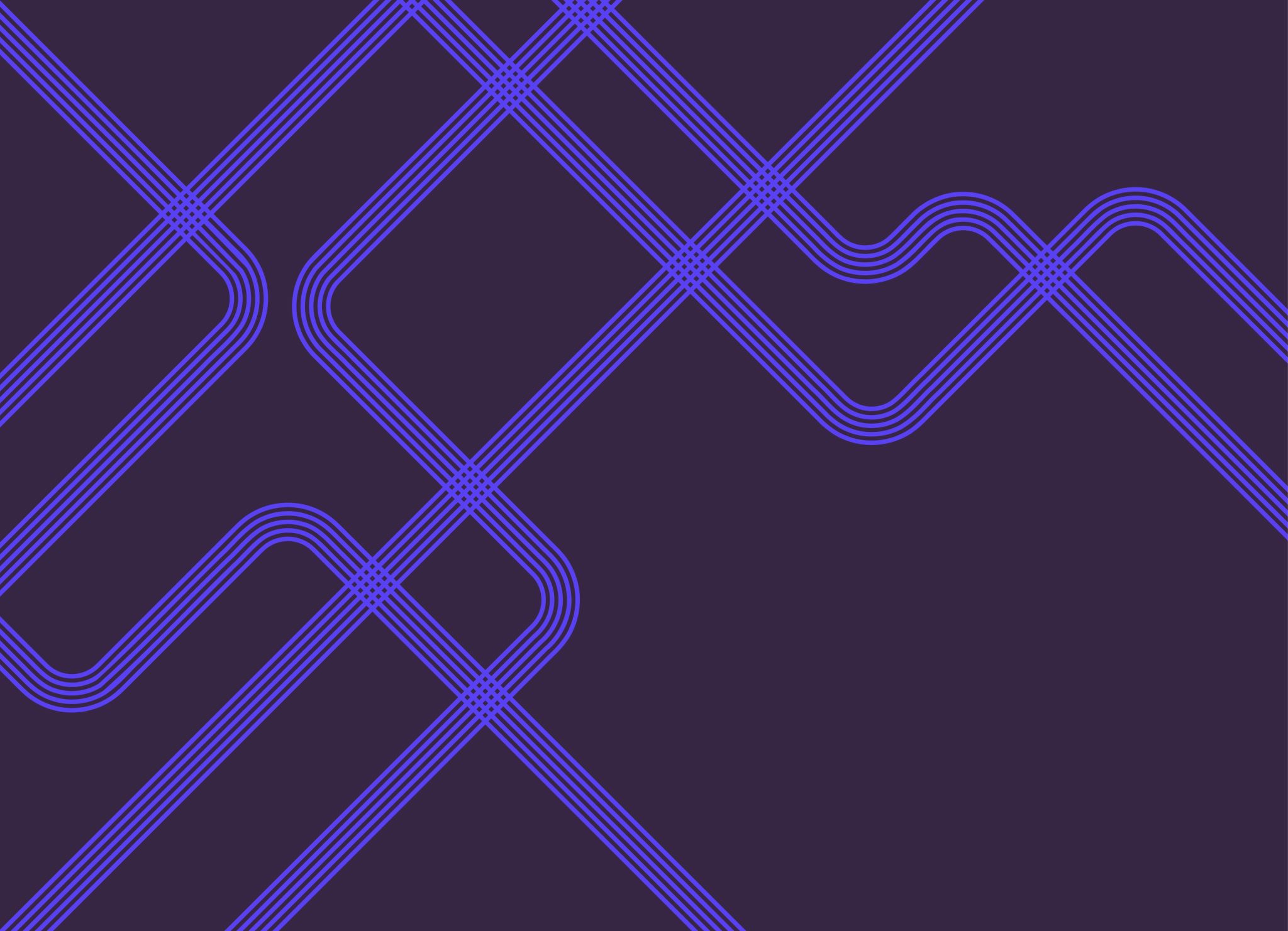 Γεωργική τεχνολογία μετά την  Α΄ βιομηχανική επανάσταση
13/12/2022
Από το 1800 μ.χ. εωσ σημερα
ΤΙ ΚΑΙΝΟΥΡΓΙΟ ΕΦΕΡΑΝ ΟΙ ΒΙΟΜΗΧΑΝΙΚΕΣ ΕΠΑΝΑΣΤΑΣΕΙΣ ΓΙΑ ΤΗΝ ΓΕΩΡΓΙΚΗ ΤΕΧΝΟΛΟΓΙΑ
13/12/2022
ΣΗΜΑΝΤΙΚΕΣ ΕΦΕΥΡΕΣΕΙΣ ΣΤΗ ΓΕΩΡΓΙΚΗ ΤΕΧΝΟΛΟΓΙΑ
Με την ανάπτυξη των μηχανών εσωτερικής καύσης στα τέλη του 19ου αιώνα ξεκίνησε   η γρήγορη ανάπτυξη της γεωργίας με  την κατασκευή  :
ειδικών οχημάτων για  την μεταφορά  των γεωργικών προϊόντων
Των πρώτων αγροτικών ελκυστήρων-τρακτέρ
Εξελιγμένων εργαλείων για  τις ανάγκες του γεωργού
Εξελιγμένων μηχανών για  την σπορά,για το όργωμα,για  την συλλογή των γεωργικών προϊόντων ,για  την λίπανση 
κ.τ.λ.
13/12/2022
ΕΛΚΥΣΤΗΡΑΣ-ΤΡΑΚΤΕΡ
13/12/2022
1917
ΣΗΜΕΡΑ
ΑΡΟΤΡΟ-ΑΛΕΤΡΙ ΓΙΑ ΟΡΓΩΜΑ
13/12/2022
1920
2022
ΟΡΓΩΜΑ
13/12/2022
1950
ΣΗΜΕΡΑ
ΣΠΟΡΑ
13/12/2022
ΚΑΠΝΟΥ 1950
ΔΗΜΗΤΡΙΑΚΩΝ ΣΗΜΕΡΑ
ΣΥΛΛΟΓΗ ΔΗΜΗΤΡΙΑΚΩΝ
13/12/2022
1950
ΣΗΜΕΡΑ
ΜΕΤΑΦΟΡΑ ΓΕΩΡΓΙΚΏΝ ΠΡΟΪΟΝΤΩΝ
13/12/2022
ΕΛΛΑΔΑ 1950
ΑΜΕΡΙΚΗ 2022
ΚΑΤΑΠΟΛΕΜΗΣΗ ΑΣΘΕΝΕΙΩΝ
13/12/2022
1950
ΣΗΜΕΡΑ ΜΕ DRONES
ΡΟΜΠΟΤ ΓΙΑ ΑΓΡΟΤΕΣ
13/12/2022
ΣΟΥΠΕΡ ΑΓΡΟΤΙΚΑ ΜΗΧΑΝΗΜΑΤΑ
13/12/2022
ΠΡΑΣΙΝΗ  ΒΙΟΤΕΧΝΟΛΟΓΙΑ
Η βιοτεχνολογία στη γεωπονία εστιάζει στην διαχείριση του γενετικού υλικού για την δημιουργία φυτών(ΓΤΟ) που φέρουν επιθυμητά χαρακτηριστικά, ξεπερνώντας τις συμβατικές χρονοβόρες και προβληματικές μεθόδους βελτίωσης μιας ποικιλίας φυτού. 
Αποτέλεσμα είναι να δημιουργηθούν φυτά ανθεκτικά σε διάφορες ασθένειες και καταπονήσεις, πιο παραγωγικά, με λιγότερες απαιτήσεις σε νερό και φυτά "πράσινα εργοστάσια" παραγωγής μιας πληθώρας φυσικών προϊόντων για φαρμακευτικά σκευάσματα και πρώτης ύλης για ενέργεια.
 Τέλος η γεωπονική βιοτεχνολογία στοχεύει στη χρήση τεχνικών ελεγχόμενου μικροπολλαπλασιασμού φυτών απαλλαγμένα από ιούς και στη δημιουργία φυτοφαρμάκων φιλικότερα στο περιβάλλον.
13/12/2022
ΣΥΜΠΕΡΑΣΜΑΤΑ
13/12/2022
Οι εξελίξεις στην τεχνητή νοημοσύνη, το Internet  και άλλες ψηφιακές τεχνολογίες αξιοποιούνται πλέον στην αγροτική παραγωγή, καθώς παρέχουν λύσεις για την αντιμετώπιση σειράς προκλήσεων :
όπως η έλλειψη εργατικού δυναμικού, 
η ακρίβεια πρόβλεψης, 
η μείωση της σπατάλης κτλ.

Ενδεικτικά, η χρήση συστημάτων γεωργίας ακριβείας, ρομποτικής και drones αυξάνει την παραγωγή και βελτιστοποιεί τη χρήση των πόρων, ενώ ταυτόχρονα μειώνει τη σπατάλη και εξασφαλίζει την ιχνηλασιμότητα και την ποιότητα των τροφίμων.
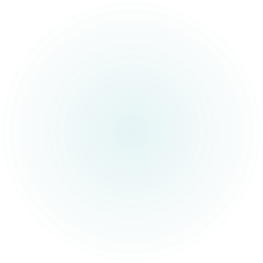 www.mytexnologia.gr
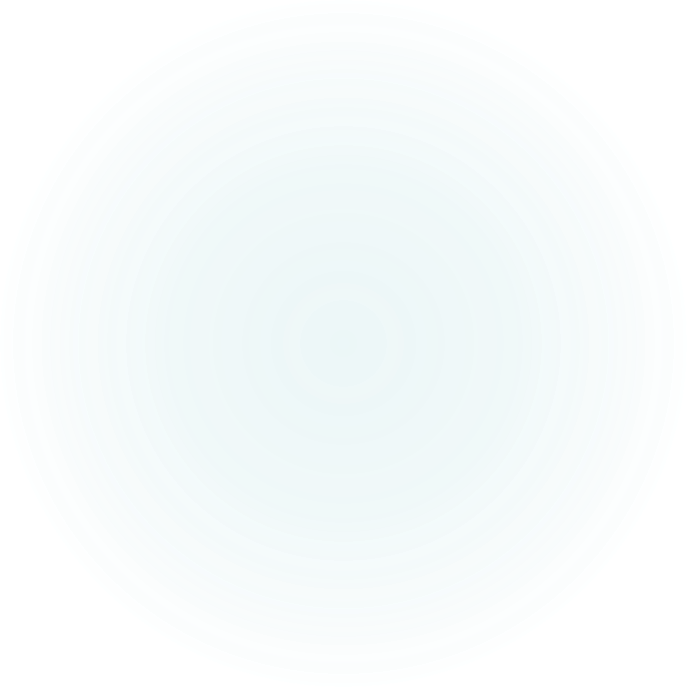 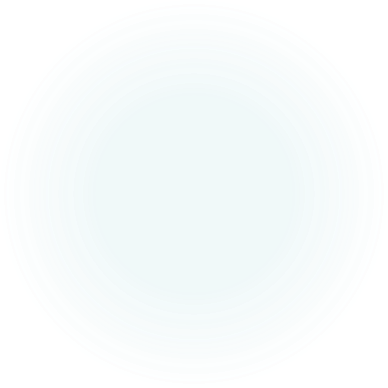 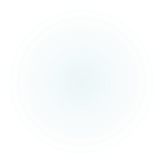 12/13/2022